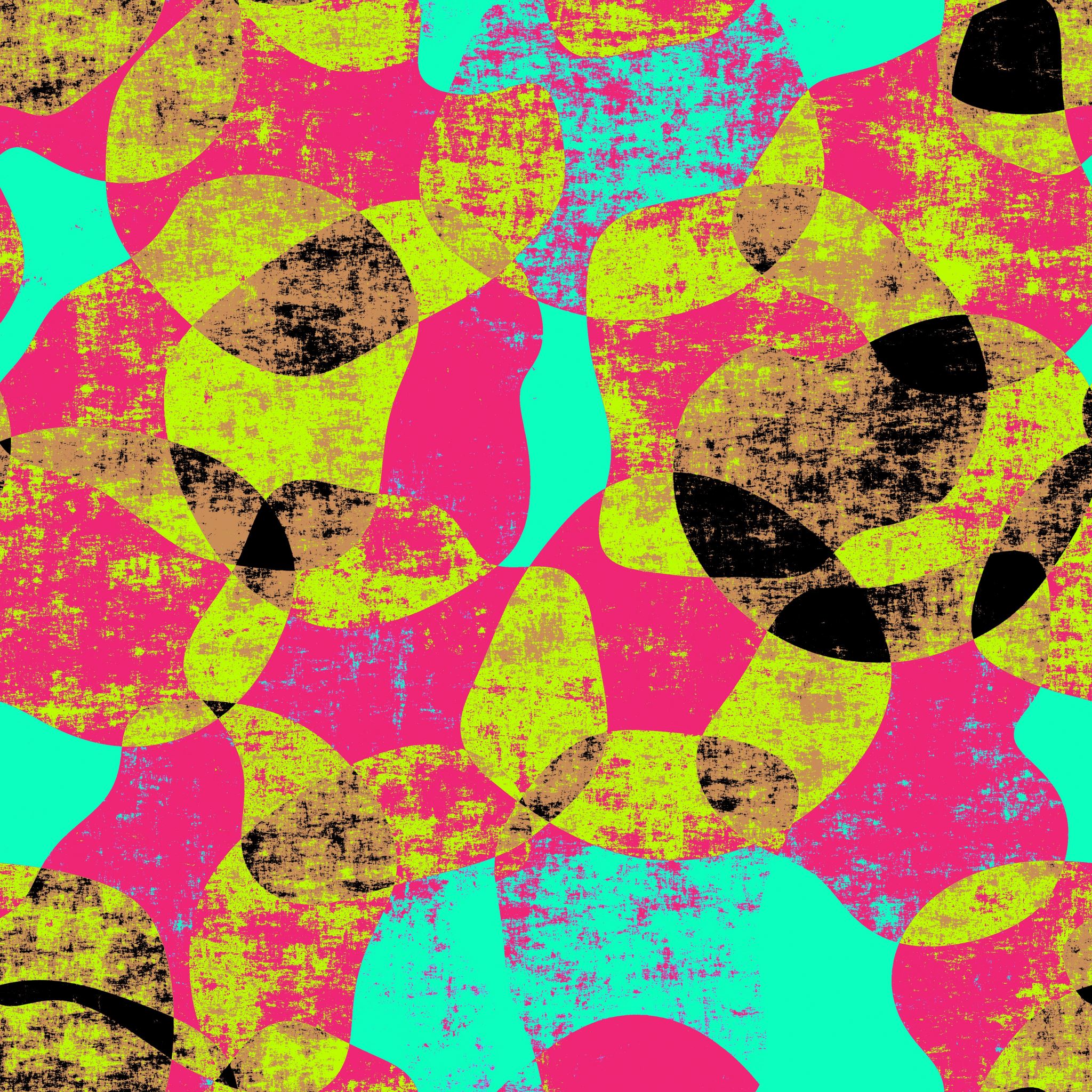 VENTAJAS DE E.LEARNING
Permite superar las barreras del tiempo y el espacio
Flexibilidad en el ritmo y tiempo de aprendizaje
Permite combinar diferentes materiales digitales multimedia
Favorece el desarrollo de habilidades de autoaprendizaje
Favorece el desarrollo de habilidades relacionadas con las TIC